Findings from the National Evaluation of the Long-Term Care Ombudsman Program
2019 SLTCO Training Conference                      Orlando, FL
May 22, 2019

Kim Nguyen, PhD, NORC  at the University of Chicago
Research on the LTCOP
Research on the Ombudsman Program (1978-2019)
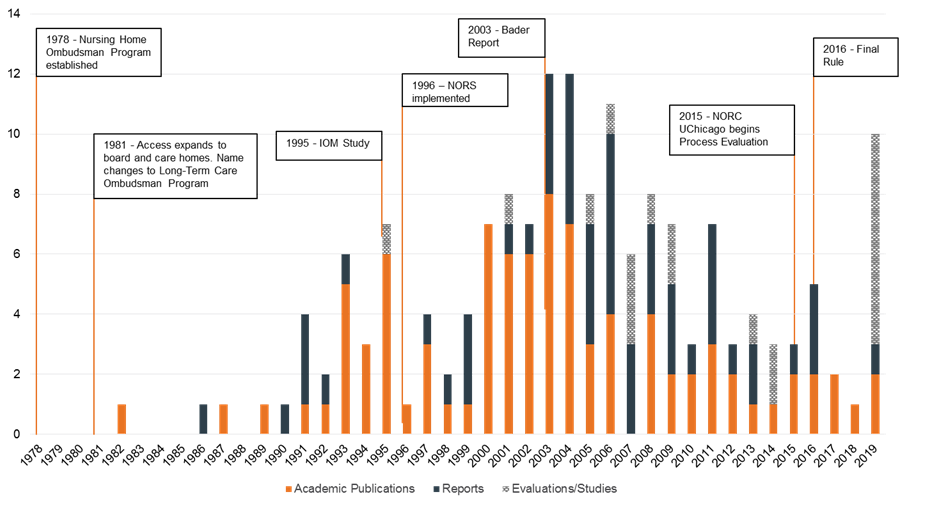 National Evaluation of the LTCOP
Overview of LTCOP
As authorized by the Older Americans Act (OAA), the Long-Term Care Ombudsman Program (LTCOP) has the following responsibilities nationally:
Identify, investigate, and resolve complaints made by or on behalf of residents of long-term care facilities 
Provide information to residents, families, staff
Advocate for systemic changes to improve residents’ care and quality of life
Overview of LTCOP
The LTCOP is administered by the Administration on Aging
Each state has an Office of the Long-Term Care Ombudsman. 
53 programs, including Guam, Puerto Rico, and Washington DC. Each Office is led by a State Long-Term Care Ombudsman.
Ombudsmen/Representatives of the Office are advocates for residents of long-term care facilities. 
1,319 paid program staff (FTE) in 2017
523 designated local Ombudsman entities in 2017
A large volunteer workforce supports the program to maintain a presence in facilities.
6,625 certified volunteers in 2017
Evaluation Team
Process Evaluation and Special Studies Related to the LTCOP
NORC at the University of Chicago (NORC Chicago)
National Consumer Voice for Quality Long-Term Care (Consumer Voice)
Brooke Hollister, PhD, University of California, San Francisco
Helaine Resnick, PhD, Resnick, Chodorow & Associates
William Benson, Health Benefits ABCs
Human Services Research Institute (HSRI)
Process Evaluation and Special Studies Related to the LTCOP
Research Questions
How is the LTCOP structured and how does it operate at the local, State, and Federal levels?
How do LTCOPs use existing resources to resolve problems of individual residents and to bring about changes at the facility and local, State, and Federal levels that will improve the quality of services available/ provided?
With whom do LTCOPs partner, and how do LTCOPs work with partner programs?
How does the LTCOP provide feedback on successful practices and areas for improvement?
Data Collection
Process Evaluation and Special Studies Related to the LTCOP
Round 1 Data Collection (2017)
Telephone Interviews
Federal Staff (5) 
Stakeholders (19) 
State Ombudsmen (53) 
Round 2 Data Collection (2018)
Online Surveys
State Ombudsmen (52) 
Local Ombudsmen (497 in 27 states) 
Volunteers (711 volunteers in 26 states)
Process Evaluation and Special Studies Related to the LTCOP
Data Collection
Round 2 Local Data Collection (27 States) 
ACL/AoA Region
Reporting
Findings will be disseminated through a Final Report, research briefs, and conference presentations.
Individual Advocacy
Individual Advocacy
Overview
According to the OAA, individual advocacy involves the following:
Identifying, investigating, and resolving complaints made on behalf of residents 
Identifying, investigating, and resolving complaints that relate to the action, inaction, or decisions that may have adverse affects on resident rights
Referring residents to agencies which can provide additional services
Ensuring residents have timely and unimpeded access to the services provided by the LTCOP
SLTCOs oversee individual advocacy activities and set goals for facility visits
Facility visits and complaint handling are two components of individual advocacy
Program Goals for Visiting Facilities
Data: SLTCO Survey
Facility Visit Decisions – Local Ombudsman Entities
Data: Local Ombudsman Survey
Nursing Home Visits
Data: SLTCO Survey, Local Ombudsman Survey, Volunteer Ombudsman Survey
Board and Care Home Visits
Data: SLTCO Survey, Local Ombudsman Survey, Volunteer Ombudsman Survey
Frequency of Facility Visits
Data: SLTCO Survey
Frequency of Facility Visits
Data: Local Ombudsman Survey, Volunteer Ombudsman Survey
Time Spent at Facility
Data: Local Ombudsman Survey, Volunteer Ombudsman Survey
Complaint Handling
Data: Local Ombudsman Survey, Volunteer Ombudsman Survey
Effective Relationships with Facilities – Nursing Homes
Data: SLTCO Survey, Local Ombudsman Survey, Volunteer Ombudsman Survey
Effective Relationships with Facilities – Board and Care Homes
Data: SLTCO Survey, Local Ombudsman Survey, Volunteer Ombudsman Survey
Problems Accessing Residents in Facilities – Nursing Homes
Data: Local Ombudsman Survey
Problems Accessing Residents in Facilities – Board and Care Homes
Data: Local Ombudsman Survey
Program Resources
Data: SLTCO Survey, Local Ombudsman Survey
Program Resources
Data: SLTCO Interviews, SLTCO Survey, Local Ombudsman Surveys
Prioritizing Resources
Majority of State and local Ombudsmen agree that funding and staffing are insufficient to meet federal mandates
Legal assistance can be difficult to access given limited resources for both the LTCOP (e.g., costs for requesting assistance) and for legal aid (e.g., not enough funding to sufficiently staff)
Training
More training is needed on specific issues facing long term care residents (e.g., involuntary discharges)
Opportunities to shadow peers in facilities
Systems Advocacy
What is Systems Advocacy?
Advocacy is defined as:
“The act of pleading for, supporting, or recommending.”
Systems are defined as:
“A combination of things or parts forming a complex or unitary whole” or “a coordinated body of methods or a scheme or plan of procedure.”
According to the OAA, systems advocacy involves the following:
Representing interests of residents
Seeking administrative, legal, or other remedies
Analyzing, commenting on, and recommending changes to a system to benefit long-term care residents
Facilitating public comment on laws, regulations, policies, and actions
Who Performs Systems Advocacy?
Data: SLTCO Survey, Local Ombudsman Surveys, Volunteer Survey
SLTCO
46% report that their statewide program has expertise in systems advocacy. 
Local Ombudsmen
68% report that the Office of the State LTCO coordinates with local Ombudsman entities to carry out systems advocacy.
88% report that the Office of the State LTCO encourages their local Ombudsman entities to carry out systems advocacy.
Volunteer Ombudsmen
13% monitor and work on laws, regulations, government policies and actions.
Who Performs Systems Advocacy?
Data: Local Ombudsman Survey
Among local Ombudsmen with systems advocacy responsibilities:
30% report that they are unable to perform this task for various reasons (e.g. lack of time, resources, training)
Systems Advocacy Activities – Local Ombudsmen
Data: Local Ombudsman Survey
*Missing=2; **Missing=4; ***Missing=4; ****Missing=12
Systems Advocacy Activities - Volunteers
Data: Volunteer Ombudsman Survey
Average number of systems advocacy activities performed:
Local staff: 2 activities (range = 0-6).
Volunteers: 1 activity (range = 0-4).
Program Resources
Data: SLTCO Survey
Program Resources
Data: SLTCO Interviews, SLTCO Survey, Local Ombudsman Survey
Prioritizing Resources
Funding challenges may cause programs to prioritize facility visits and individual case work over systems advocacy
Majority of State and local Ombudsmen agree that funding and staffing are insufficient to meet federal mandates
Training
Fewer than half of local Ombudsmen surveyed reported receiving training on systems advocacy in the past year
Some State Ombudsmen report a need for additional assistance in training staff to work with legislators
Program Structure & Placement
Data: SLTCO Survey, Local Ombudsman Survey
“My program’s organizational structure enables my local Ombudsman entity to carry out systems advocacy activities.”
75% of local Ombudsmen in decentralized programs agree, compared to 49% of those in centralized programs.
80% of local Ombudsmen whose State Offices are housed outside of the SUA agree, compared to 66% of those housed in the SUA.
Systems Advocacy and Program Autonomy
Data: SLTCO Survey
Majority of SLTCO feel they have autonomy to carry out systems advocacy, although some report a lack of support from their host agency or the state government.
Program resources may be the most significant barrier to carrying out systems advocacy.
Training & Support
Orientation, Training, and Support
Data: SLTCO Survey, Local Ombudsman Survey, Volunteer Ombudsman Survey
Effectiveness of Orientation Training
Data: SLTCO Survey, Local Ombudsman Survey, Volunteer Ombudsman Survey
Local Ombudsmen were able to identify the types of training most relevant to their role. 
Mentoring or shadowing with experienced program staff and on-site or field training at facilities
Classroom training and self-study
Training on laws and regulations for long-term care facilities and resident rights, program policies and guidelines, and mediation and advocacy generally
Effectiveness of Orientation Training
Data: SLTCO Survey, Local Ombudsman Survey, Volunteer Ombudsman Survey
Training that would have been helpful during orientation:
SLTCO – NORS data entry, providing services to for residents in home and community based settings and residents with behavioral health issues, and working with legislatures.
Local Ombudsmen – Communication skills (e.g., writing memos and interacting with residents and their families/guardians), and conflict resolution and mediation skills.
Volunteer Ombudsmen – More hands-on training (e.g., internships and site visits), communication skills (e.g., improving interactions with residents with dementia), and complaint documentation and reporting.
Additional Training and Support Needs
Data: Local Ombudsman Survey, Volunteer Ombudsman Survey
Ratings of National, State, and Local Entities
Data: SLTCO Survey
State Ombudsmen: How helpful have the following entities been to you?
Ratings of National, State, and Local Entities
Data: Local Ombudsman Survey
Local Ombudsmen: How helpful have the following entities been to you?
Ratings of National, State, and Local Entities
Data: Volunteer Ombudsman Survey
Volunteer Ombudsmen: How helpful have the following entities been to you?
Sufficiency of Resource Center Resources
Data: SLTCO Survey, Local Ombudsman Survey, Volunteer Ombudsman Survey
Sufficiency of Resource Center Resources
Data: SLTCO Survey, Local Ombudsman Survey, Volunteer Ombudsman Survey
Volunteers
Volunteer Ombudsmen Profile
Data: Volunteer Ombudsman Survey
76% of volunteers are female and 88% are white (97% are non-Hispanic/Latino).
70% of volunteers have a bachelor’s degree or an advanced degree.
Volunteer Ombudsmen
Data: Volunteer Ombudsman Survey
Volunteer Ombudsmen
Data: Volunteer Ombudsman Survey
Volunteer Ombudsmen
Data: Volunteer Ombudsman Survey
Volunteer Ombudsmen
Data: Volunteer Ombudsman Survey
Volunteer Ombudsmen
Data: Volunteer Ombudsman Survey
20% of volunteer Ombudsmen reported that they previously held a position with the LTCOP.
Volunteer Ombudsmen
Data: Volunteer Ombudsman Survey
Volunteer Ombudsmen
Data: Volunteer Ombudsman Survey
Outcome Evaluation
Looking Ahead
Upcoming Evaluation Activities
Outcome Evaluation
National Post-Acute and Long-Term Care Study (NPALS)
NORC at the University if Chicago developed two survey items to be included in the 2020 NPALS.
Surveys 
SUA Directors
Former Ombudsmen 
Facility Administrators 
Focus Groups
Facility Staff 
Stakeholders 
Residents
Kim Nguyen, PhD	
301-634-9495
nguyen-kim@norc.org
Thank you